Who were the Tudors?
L.O. To understand the family tree of the Tudors and to create a Tudor timeline.
Starter – The Tudor period lasted from 1485 to 1603. How many years is that?+
1485
1603
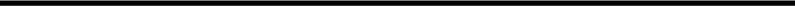 BLP Objectives
Today we will be making a Tudor family tree and a Tudor timeline.
BLP Learning Muscle = MAKING LINKS. 
I can make connections and see how things fit together.
We will learn about the Tudor family connections and we will see how the Tudor period fits together.
Tudor Family Tree. We will cut and stick the pictures into the correct positions on the Tudor Family Tree. Then stick the tree into our books.
Tudor Timeline. Draw the timeline and then write the events into the correct positions on the timeline.
1485          1509          1533                1545       1547      1553               1558         1588       1603
Spanish Armada 1588
Henry VII dies. His son Henry VIII becomes king
The Mary Rose sinks 1545
Elizabeth dies. The end of the Tudors
Edward dies at 16, Queen Mary I becomes queen
Henry VIII dies, Edward becomes king at age 9
Mary dies, Elizabeth becomes queen
Henry VII marries his second wife Anne Boleyn 1533
War of the roses - Henry VII becomes king
Tudor Timeline. Draw the timeline and then write the events into the correct positions on the timeline.
1485          1509          1533                1545       1547      1553               1558         1588       1603
Spanish Armada 1588
The Mary Rose sinks 1545
1547 - Henry VIII dies, Edward becomes king at age 9
1603 - Elizabeth dies. The end of the Tudors
1509 - Henry VII dies. His son Henry VIII becomes king
1485 - War of the roses - Henry VII becomes king
1553 - Edward dies at 16, Queen Mary I becomes queen
1558 - Mary dies, Elizabeth becomes queen
Henry marries his second wife Anne Boleyn 1533
Plenary
Can you remember the Tudor Kings and Queens in the correct chronological order?
Test your neighbour, then see how you do!
How long did they reign?
Who was the oldest when they died? (look at the family tree diagram not the lengths
of their reign)
Homework: Complete the grid below: